Федеральное государственное бюджетное образовательное учреждение высшего образования «Красноярский государственный медицинский университет имени профессора В.Ф. Войно - Ясенецкого»Министерства здравоохранения Российской ФедерацииФармацевтический колледж
ПРЕЗЕНТАЦИЯ

Тема: Изготовление жидкой лекарственной формы – эмульсий.
 
по специальности 33.02.01 Фармация

Выполнил: Елистратова Валентина Борисовна
Руководитель: Ванчурина Наталья Александровна


Красноярск, 2023
ОФС.1.4.1.0017.15 Эмульсии

Эмульсии – жидкие лекарственные формы, представляющие собой гетерогенную двухфазную дисперсную систему с жидкой дисперсной фазой и жидкой дисперсионной средой.

Эмульсии могут быть типа масло/вода и вода/масло.
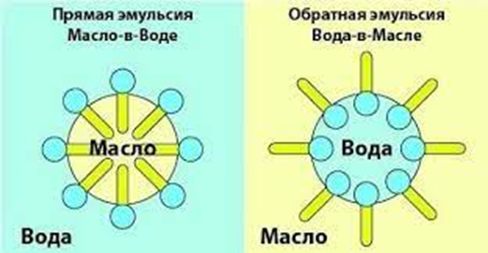 Эмульсии могут расслаиваться, но при взбалтывании должны легко восстанавливаться. 
	Для обеспечения устойчивости в состав эмульсий вводят эмульгаторы.

Типы эмульгаторов:
Гидрофильные (белки, слизи, крахмал, декстрин, сапонины, танин, растительные экстракты, соли желчных кислот, щелочные мыла, лецитин, полисорбаты и др.) – образуют эмульсии типа масло/вода;
Липофильные (мыла двух-, трехвалентных металлов, стерины, смоляные мыла, амиды жирных кислот, высокомолекулярные одноатомные спирты и др.) – образуют эмульсии типа вода/масло.

Эмульгаторы по типу образуемых эмульсий разделяются на гидрофильные (белки, слизи, крахмал, декстрин, сапонины, танин, растительные экстракты, соли желчных кислот, щелочные мыла, лецитин, полисорбаты и др.), образующие эмульсии типа масло/вода, и липофильные (мыла двух- и трехвалентных металлов, стерины, смоляные мыла, амиды жирных кислот, высокомолекулярные одноатомные спирты и др.), образующие эмульсии типа вода/масло.
Особенности технологии

	При получении эмульсий используют миндальное, персиковое, оливковое, подсолнечное, касторовое, вазелиновое и эфирные масла, а также рыбий жир и другие несмешивающиеся с водой жидкости.
	Выбор эмульгатора и его количество зависит от природы и свойств эмульгатора и масла.
	Эмульсии получают диспергированием эмульгатора с эмульгируемой жидкостью и дисперсионной средой. Действующие вещества вводят в состав эмульсий с учетом их физико-химических свойств: липофильные вещества растворяют в маслах, водорастворимые – в воде, нерастворимые вещества диспергируют и вводят в основу эмульсии.
Технология изготовления эмульсий

Эмульсии изготавливаются с соблюдением санитарного режима.

Стадии изготовления эмульсий:

Изготовление первичной эмульсии (корпуса эмульсии) – измельчение масел и смешивание их с водой и эмульгатором;
Разбавление первичной эмульсии – водой или водным раствором лекарственных веществ;
Фильтрование эмульсий;
Введение лекарственных веществ – измельчение и смешивание с готовой эмульсией веществ, вводимых по типу суспензии;
Упаковка и укупорка;
Оформление к отпуску.
Способы введения лекарственных веществ в эмульсии

Лекарственные вещества, растворимые в масле (за исключением фенилсалицилата), предварительно растворяют в масле, затем эмульгируют. Таким путем в состав эмульсии вводят: анестезин, бромкамфору, кислоту бензойную, тимол, эфирные масла и т.д.;
Растворение, в большинстве случаев, ведут в подогретом до 50 С масле;
Масляные растворы эмульгируют в присутствии необходимого количества воды и эмульгатора;
Водорастворимые лекарственные вещества вводят в состав эмульсии в виде растворов, приготовленных с частью воды, предназначенной для разведения корпуса эмульсии;
Лекарственные вещества, нерастворимые в воде и маслах, добавляют в эмульсии после тщательного растирания с небольшим количеством готовой эмульсии. Этот прием используется при добавлении гидрофильных веществ: висмута нитрата основного, кальция карбоната, каолина и т.д.
Способы введения лекарственных веществ в эмульсии


Гидрофобные вещества вводятся с добавлением стабилизатора. Гидрофобное вещество растирают в ступке, затем в качестве растворителя используют готовую эмульсию в количестве ½ суммы массы гидрофобного вещества и стабилизатора. Частями добавляют остальную эмульсию, остатком эмульсии смывают в отпускной флакон. 
Фенилсалицилат вводится в эмульсии по типу суспензии. Дополнительно для стабилизации фенилсалицилата добавляют ½ от его массы количество стабилизатора, используемого для изготовления эмульсии.
Настойки, сиропы, жидкие экстракты и спиртовые растворы добавляют к готовой эмульсии с последней частью дисперсионной среды.
Фасовка, упаковка, маркировкаНа флакон для отпуска наклеиваются этикетки:«Внутреннее»«Перед употреблением взбалтывать»«Хранить в прохладном, защищенном от света месте»! НЕЛЬЗЯ ДОПУСКАТЬ ЗАМОРАЖИВАНИЯ!
Оценка качества эмульсий
Проводится по показаниям:
Проверка документации;
Органолептическая оценка;
Отсутствие механических включений;
Однородность частиц дисперсной фазы;
Время расслаивания;
Термостойкость;
Вязкость;
Срок годности эмульсий – 3 дня
СПАСИБО ЗА ВНИМАНИЕ!!!